Richtlijn Depressie
Auteurs: Matthijs Oud, Rianne van der Zanden, Ilona Cronenberg, Henny Sinnema (projectleider)
Werkgroep: Corine Bosch, Elise Buiting (voorzitter), Bert Derkx, Manje Dijkema, Maarten Jacobs, Herman Kief, Marijke Polderman, Catrien Reichart, Margreet de Ruiter 
Publicatiedatum: 19 december 2016
Waarom deze richtlijn?
Ontbreken van een eenduidige aanpak en werkwijze voor jeugdigen met depressie in de jeugdgezondheidszorg (JGZ)
Professionaliseren en uniformeren van het handelen door de JGZ-professional:
bij het herkennen en signaleren van depressieve klachten,
in voorlichten, ondersteunen en indien nodig toeleiden naar andere zorg en samenwerken in de keten bij depressie. 	
De richtlijn richt zich op de preventieve taken van de JGZ en niet op diagnostiek en behandeling.
*
Wat wordt van de JGZ-professional verwacht (1)
Weten wat een depressie is, het beloop en problematiek die ermee gepaard kan gaan

Aandacht besteden aan te beïnvloeden risico- en beschermende factoren

Alert zijn op depressieve klachten en actief doorvragen naar signalen en symptomen 

Afnemen van een specifieke anamnese bij een vermoeden van een depressie 

Ernst vaststellen van de problematiek
*
Wat wordt van de JGZ-professional verwacht (2)
Toeleiden naar de Jeugd-GGZ bij ernstige depressieve klachten of risico op suïcide 

Inzetten van psycho-educatie, zelfhulp, fysieke inspanning, advisering, monitoren

Kennis hebben van verschillende geïndiceerde preventieve interventies

Samenwerken met de Jeugd-GGZ 

Monitoren verwijstraject
*
Geschatte prevalentie van depressie
0,9-2% van de kinderen jonger dan 5 jaar

3,7% van de jeugdigen van 8-15 jaar
*
Oorzaken
Depressieve klachten en depressie kunnen door verschillende factoren veroorzaakt en beïnvloed worden. 

Door een samenspel van beschermende factoren en risicofactoren kunnen jeugdigen een depressie ontwikkelen.
*
[Speaker Notes: Diverse psychosociale risicofactoren kunnen leiden tot een eerste depressie. Deze factoren kunnen te maken hebben met levensgebeurtenissen, de ouders, de jeugdige zelf, de school en de leefomgeving.]
Gevolgen
De aanwezigheid van depressie als ernstige belemmering in het dagelijks leven. Dit uit zich in:
Teneergeslagen, depressief, geprikkeld of hopeloos gevoel
Weinig belangstelling of plezier bij activiteiten
Moeite met in slaap vallen, doorslapen, of teveel slapen
Slechte eetlust, gewichtsverlies of teveel eten
Vermoeid gevoel of weinig energie
Slecht over zichzelf voelen – of het gevoel een mislukkeling te zijn
Moeite met concentreren bij studie, lezen of tv kijken
Zo traag bewegen of praten dat het andere mensen opvalt, of juist rusteloos meer 	bewegen dan anders
Gevoel beter dood te kunnen zijn, of zichzelf pijn willen doen of beschadigen
*
Preventieve voorlichting en advies
Preventie van depressie richt zich voornamelijk op een algemeen        psychosociaal welbevinden, waarbij beschermende factoren worden bevorderd en risicofactoren zo goed mogelijk in kaart worden gebracht en waar mogelijk teruggedrongen

Met name in de eerste levensjaren is het van belang om ouders in hun kracht te zetten met behulp van opvoedprogramma’s e.d.

De JGZ-professional dient alert te zijn op co-morbiditeit en hoogrisicogroepen en hier actief voor te lichten en te adviseren
*
[Speaker Notes: Opvoedprogramma’s als Triple P, Stevig Ouderschap of Voorzorg en Ouder-Baby interventie specifiek voor ouders met psychische problemen.]
Signalering
De JGZ-professional dient de signalen en symptomen van depressie te kennen 
De JGZ-professional dient alert te zijn op depressie bij lichamelijke signalen (nb. schoolverzuim)
Signaleren is gecompliceerd *
Belangrijk om in gesprek te gaan, en systematisch informatie te verzamelen en te interpreteren
*
[Speaker Notes: * Kenmerken depressie: 
Vijf of meer van de volgende symptomen
Sombere stemming
Verlies van interesse/plezier
Eetproblemen
Slaapproblemen
Moeheid, verlies van energie
Gevoelens van waardeloosheid, schuldgevoel
Concentratieproblemen
Gedachten aan de dood

Ten minste 2 weken bestaand

** Signaleren is gecompliceerd omdat: 
Sommige kenmerken horen bij het opgroeien;
Bepaalde gemoedstoestanden gaan vanzelf weer over;
Symptomen kunnen gemakkelijk gemist worden;
Problemen kunnen gemaskeerd worden door bijv. gedragsproblemen of bijkomende problematiek.]
Signaleren
Zijn er signalen / risicofactoren?
Brede anamnese → in gesprek.weging signalen en factoren; verhoogde kans op psychiatrische of psychosociale problemen?
Navraag leeftijdsspecifieke signalen en symptomen.                         Raadpleeg derden. Vermoeden van depressie?
Specifieke anamnese eventueel aanvullend CDI of CBS-D
Ernst vaststellen
Hoe kun je in deze casus de aanbevelingen van de richtlijn toepassen?
Mike, 15 jaar, 3 VMBO, verzuimt regelmatig met vage klachten zoals hoofdpijn en buikpijn. Als hij wel op school is, hangt hij de clown uit en komt hij geregeld in conflictsituaties. Daarnaast oogt hij vaak moe. School krijgt geen vat op hem en ook ouders zitten met hun handen in het haar. De JGZ-professional gaat in gesprek met Mike naar aanleiding van het verzuim. 

Uit de anamnese komt naar voren dat Mike zich sinds enkele maanden niet lekker voelt, lusteloos is, slecht slaapt en zich slecht kan concentreren. Hij ontkent middelengebruik, geeft aan niet gepest te worden en ook het schoolniveau lijkt bij Mike te passen. Hijzelf zegt niet te weten waar de klachten vandaan komen. In een tweede gesprek met ouders komt naar voren dat de opa van Mike enige tijd terug is overleden. Ouders geven verder aan dat Mike thuis teruggetrokken is, kortaf kan reageren en weinig tijd besteedt aan zijn hobby’s. Ouders denken dat het door de puberteit komt. In de specifieke anamneses komen zaken aan bod als suïcide (“wel eens aan gedacht”) en gevoelens over zichzelf. 

Met behulp van een depressie-vragenlijst zoals de CDI of CBS-D wordt een en ander verder in kaart gebracht. Overleg met een GGZ-professional zorgt voor een zorgvuldige inschatting van de ernst. In een afrondend gesprek met ouders en Mike worden de bevindingen besproken en advies gegeven over verdere hulpverlening.
*
Ondersteuning en begeleiding
Minimale interventies
algemeen
specifiek

Psycho-educatie
Informatie, tips en adviezen op maat
(ontstaan / hanteren depressieve klachten)

Monitoren verdere verloop
*
[Speaker Notes: Algemeen (verhoogd risico)
Jeugdigen: bijv. Zippy’s vrienden
Ouders: Triple P / Stevig Ouderschap

Specifiek (depressieve klachten)
Jeugdigen en hun ouder
 www.nji.nl 	www.loketgezondleven.nl 
www.kenniscentrum-kip.nl
www.gripopjedip.nl 
www.brainwiki.nl
www.jouwggd.nl 

Tips en adviezen voor ouders:
Positieve aandacht
Begrip tonen
Stimuleren actief te blijven
Minder prestatiedruk minder eisen
Grenzen stellen / consequent zijn
Minder belasting gezinsproblemen
Regelmaat: dag – nacht ritme
Oog voor Sociale contacten]
Verwijzen
Afhankelijk van de ernst van de klachten verwijst de JGZ-professional naar preventieve interventies of specifieke interventies (NJI-databank)
Afhankelijk van de lokale inrichting van de jeugdzorg kan de JGZ-professional verwijzen naar de jeugd-GGZ, het sociale wijkteam of de huisarts. 
Van belang is een goede afstemming met de ketenpartners
*
[Speaker Notes: De preventieve interventies die de JGZ-professional zelf uitvoert zijn voorlichting/advies geven en monitoren. Daarnaast kan de JGZ-professional naar specifieke interventies verwijzen. De meeste van deze goed onderbouwde interventies staan beschreven in de NJI-databank (www.nji.nl/nl/Databanken/Databank-Effectieve-Jeugdinterventies/Erkende-interventies) en Interventiedatabase Gezond en Actief Leven (www.loketgezondleven.nl/interventies/i-database). In de NJI databank kan de JGZ-professional ook up-to-date informatie vinden over waar de interventie uitgevoerd wordt, wat de kosten zijn en volgen of er nieuwe interventies opgenomen zijn waarnaar verwezen kan worden.
In deze richtlijn wordt met de vermelding van de interventies niet gepretendeerd volledig te zijn. Er zijn ongetwijfeld meer interventies beschikbaar; een volledig overzicht is echter niet beschikbaar.]
Nazorg
De JGZ-professional dient het verloop te monitoren
	
Bekend zijn met verloop depressieve klachten	* Korte en lange termijn	* Actief navragen 	* Gebruik Leeftijdsspecifieke signalen/symptomen
Eventueel ook derden raadplegen
*
[Speaker Notes: De rol van de JGZ-professional bestaat uit het monitoren van het verdere verloop. Wanneer sprake is van depressieve klachten of deze worden vermoed wordt afhankelijk van de ernst een volgend (telefonisch) contactmoment afgesproken, waarbij desgewenst de ouders ook worden uitgenodigd. De JGZ-professional doet in het volgend contactmoment gericht navraag naar depressieve klachten. Daarbij kunnen opnieuw de leeftijdsspecifieke signalen en symptomen van een depressie uitgevraagd worden, (een deel van) de specifieke anamnese afgenomen worden en indien gewenst een depressie specifiek signaleringsinstrument. Ook kan via een interne overlegstructuur en/of het netwerk zoals peuterspeelzaal, school (zorgteam of Intern Begeleider), sociaal wijkteam of andere betrokkenen de monitoring plaatsvinden. Wanneer problemen gesignaleerd worden, onderneemt de JGZ-professional verdere stappen passend bij de situatie (zie stroomdiagram). Wanneer omstandigheden binnen de school (mede) klachten veroorzaken of in stand houden kunnen hierop gericht interventies aangeboden worden.
In latere leeftijdsfases dient er aandacht te blijven voor de doorgemaakte depressie en behandeling. Jeugdigen met een depressie kunnen in de adolescentie een verhoogd risico op gedragsstoornissen of middelenmisbruik hebben (Boer & Verhulst, 2014), dit kan aanleiding zijn tot extra contactmomenten met jongere en/of ouders. Tijdens deze  contactmomenten wordt actief navraag gedaan naar depressieve klachten, gedragsstoornissen of middelenmisbruik. Klachten worden zo vroegtijdig gesignaleerd. Zie ook uitgangsvraag: Welke problematiek (psychisch, biologisch en psychosociaal) kan gepaard gaan met depressieve klachten bij kinderen en jongeren?).]
Hoe kun je in deze casus de aanbevelingen van de richtlijn toepassen?
Mike wordt verwezen naar het sociale wijkteam waar hij enkele gesprekken krijgt met een jeugd- en gezinswerker. Ouders krijgen van de JGZ-professional voorlichting over depressie en tips hoe om te gaan met Mike. School wordt geadviseerd over de aanpak van Mike, het inhalen van zijn achterstanden en het signaleren van verzuim of andere problematiek. 

Enkele weken na de verwijzing neemt de JGZ-professional contact op met de ouders van Mike. Mike komt na twee bezoeken niet meer opdagen bij de jeugd- en gezinswerker, het verzuim neemt toe en Mike laat zich regelmatig negatief en somber uit. In een vervolggesprek met Mike komen concrete plannen voor suïcide naar voren en maakt Mike een onverzorgde indruk. De JGZ-professional neemt contact op met de huisarts en de GGZ en regelt een verwijzing op korte termijn. 

Mike krijgt intensieve gesprekken bij de GGZ, de jeugdarts heeft regelmatig contact met ouders en adviseert school over een aangepast rooster, om Mike wel in een ritme te houden. Deze aanpak werpt zijn vruchten af en na enkele maanden gaat het weer een stuk beter met Mike. Hij verzuimt niet meer, zit beter in zijn vel, pakt hobby’s weer op en slaapt als een roos. Desondanks wordt er toch een telefonische controle na 6 maanden afgesproken om een eventuele terugval tijdig op te sporen.
*
Registratie- Voorbeeld
Aanbeveling:  Voer bij een vermoeden van een depressie een specifieke anamnese uit en registreer de uitkomst.
Randvoorwaarden: benodigde competenties en deskundigheid (1)
Voor de uitvoering van de richtlijn is het essentieel dat de JGZ-professional geschoold wordt in:

De risicofactoren en beschermende factoren bij depressie
De signalen en symptomen van depressie
Afnemen van de specifieke anamnese bij depressie bij de jeugdige of de ouders
Inschatting van de ernst van depressie problematiek
Psycho-educatie bij depressie
*
Randvoorwaarden: benodigde competenties en deskundigheid (2)
Voor de uitvoering van de richtlijn is het essentieel dat de JGZ-professional geïnformeerd wordt of zichzelf informeert over:

De screeningsinstrumenten voor depressie: de CDI en eventueel de CES-D
De verschillende geïndiceerde preventieve interventies voor de aanpak van depressieve klachten, ook bij schoolverzuim
Wie de ketenpartners in de regio zijn
Welke informatie overgedragen wordt bij en na verwijzing
*
[Speaker Notes: Belangrijk voor een JGZ- professional is zich te realiseren dat schoolverzuim zich niet alleen manifesteert in het wegblijven van school. Schoolverzuim kan zich ook uiten in vaak te laat komen, of vaak weggaan tijdens de dag.]
Randvoorwaarden: samenwerking met (keten)partners
De JGZ-professional wordt geïnformeerd of zoekt zelf informatie over: 

De verschillende geïndiceerde preventieve interventies voor de aanpak van depressieve klachten, ook bij schoolverzuim

Wie de ketenpartners in de regio zijn

Welke informatie overgedragen wordt bij en na verwijzing
*
Overige randvoorwaarden
Financiële middelen voor de scholing van JGZ-verpleegkundigen en JGZ-artsen.
*
Vragen en discussiepunten
*
Contactinformatie
Voor vragen over de richtlijn en de implementatie toolkitproducten

NCJ
Centrumjeugdgezondheid@ncj.nl

Richtlijnontwikkelaar(s)
hsinnema@trimbos.nl
*
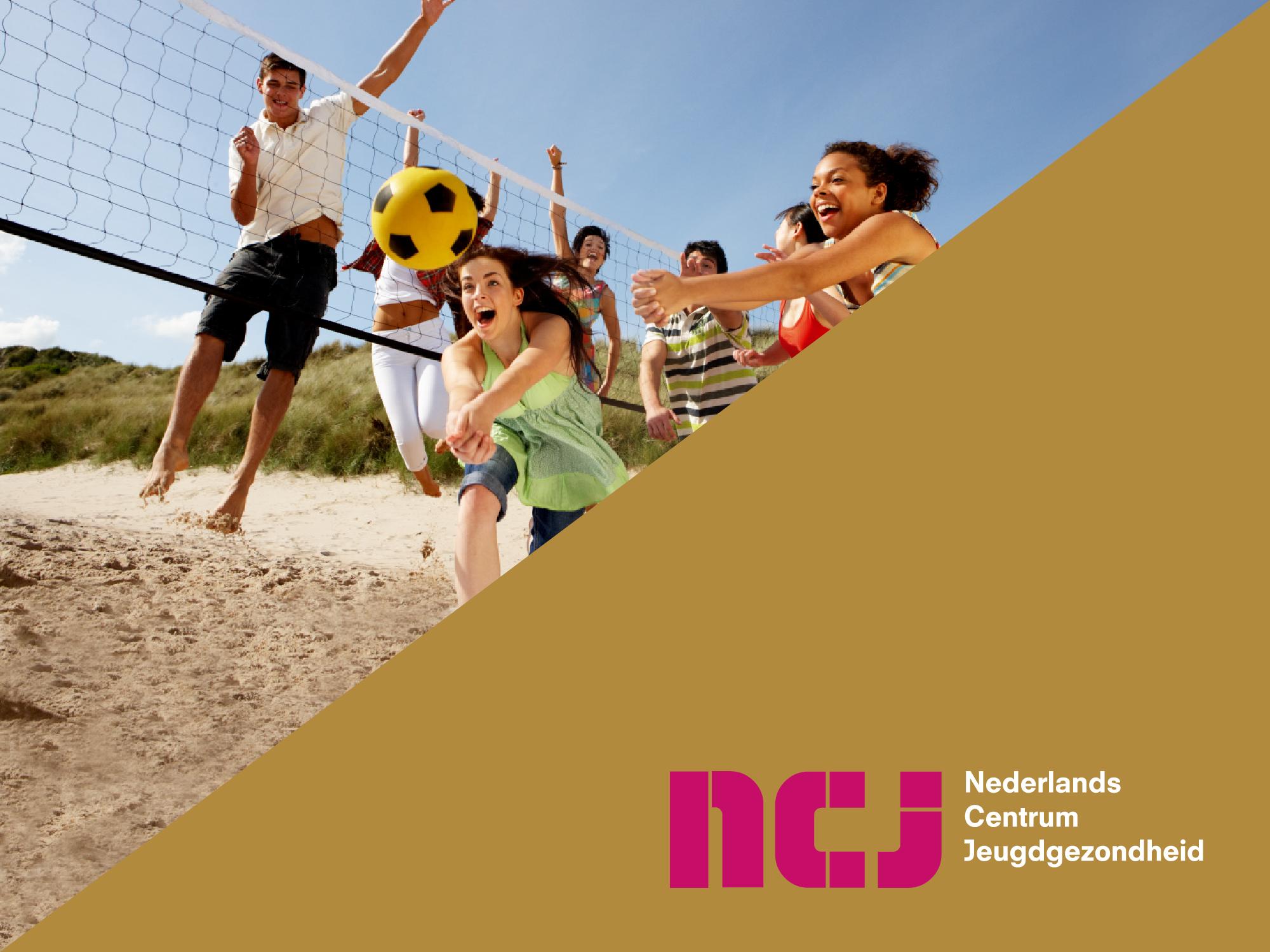 Presentatie-titel | Wijzig deze tekst onder 'Beeld'>'Koptekst en voettekst' |
Presentatie-titel | Wijzig deze tekst onder 'Beeld'>'Koptekst en voettekst' |
*